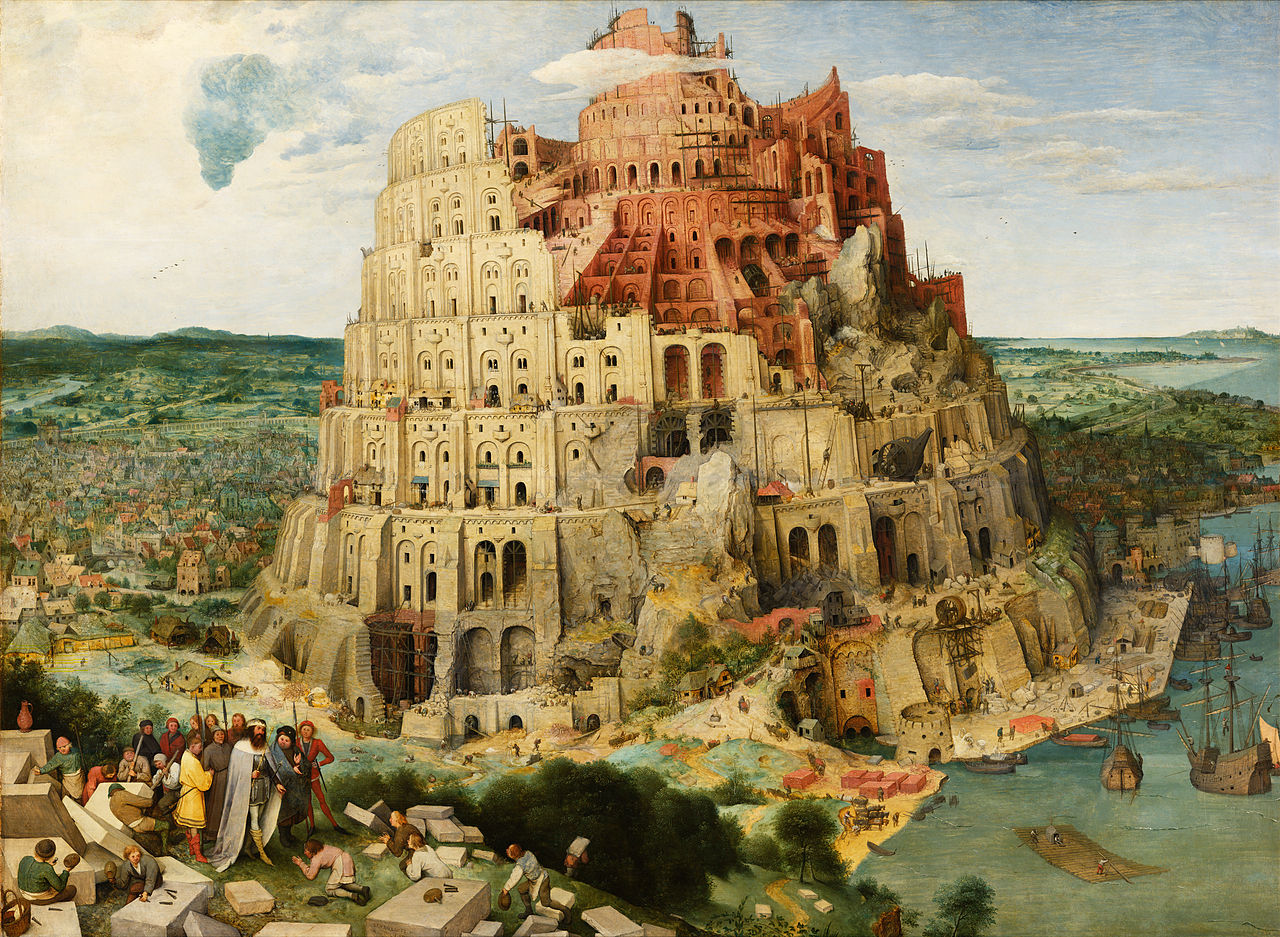 1
UN NOUVEAU BABEL ???
2
Actualité +/- récente :
développement de la mobilité des personnes, des produits, des services (économie, finance, politique, tourisme, éducation, science, culture, professionnel,…)
extension et généralisation des médias, des TIC, intensification des contacts et échanges via internet
intensification des flux migratoires, intégrations massives, brassages de populations
émancipation politique, linguistique, culturelle de petites communautés : Catalogne, Bretagne, Ecosse…
multiplication, extension, exportation (terrorisme) des conflits religieux et ethniques
3
Récurrent / inédit dans l’histoire, dans le monde ?
De tout temps :  diasporas, invasions, transhumances, migrations pour raisons sociales, économiques, politiques…
Espaces plurilingues et/ou multiculturels : les empires chinois, romain, arabe… ;  USA, URSS, Brésil, Inde, Union européenne, la Francophonie… 
(= laboratoires pour la mondialisation?)
Mais…
rapidité, intensité, publicité, extension planétaire des migrations (et des problèmes associés)
mouvement cyclique  irréversible ?
4
Conséquences :
multiplication des points de contacts de langues et cultures différentes…
entre les communautés
au sein des communautés
pour chacun des individus (parmi les voisins, les parents, les amis, les collègues, les partenaires…)
questionnement identitaire (rejet, tolérance, assimilation…) pour les communautés et les individus
réaménagement structurel, politique, culturel des communautés; recomposition des représentations mentales
QUE SE PASSE-T-IL quand des personnes, des groupes de cultures différentes se rencontrent?
rivalité, domination, aliénation, élimination
	ex: génocide, colonisation, impérialisme culturel
	  vers une « mono-culturalité » 
		(via « trans-culturalité »?, une « a-culturalité »?)


cohabitation, séparation,…  ségrégation,  ghettoïsation
	 « multi-culturalité »


diversité, éclectisme, brassage,… interactions superficielles
	 « pluri-culturalité »
« inter-culturalité » :  à la mode!

plusieurs significations, mais surtout :

a) simples contacts entre des cultures différentes (cf. « international »)

b) démarche critique, autoréflexive, empathique, dynamique constructive, créative, toujours en chantier
 modèle « utopique » de société
Dynamique de l’interculturel:
3
phase constructive
2b
phase autoréflexive
2a
phase empathique
1
phase comparative
Exemples de situations plurilingues-interculturelles

Quelques pays : la Suisse, le Canada, le Luxembourg, la Belgique
- pluralité, conjonction, combinaisons, concurrence, conflits, pragmatisme, réglementation…

La F/francophonie
	- même langue (?) – cultures différentes
	- perspective culturelle

L’Union européenne
	- même culture (?) – langues différentes
	- perspective économique
	- actions éducatives : Bologne, Erasmus, CECR, EPI
9
NB : mouvements +/- spontanés, universels 
	cf. Cameroun, Brésil, Caraïbes, Papouasie-Nouvelle-Guinée (Le monde jusqu’à hier : ce que nous apprennent les sociétés traditionnelles, Jared Diamond)

	 modèles pour le monde entier???
Débat à propos de l’interculturalité
- au service d’un projet politique, d’une idéologie (Puren, Maurer)
	ex: Projet européen EPI (Éducation au Plurilinguisme et à l’Interculturalité)
	« Avec l’éducation plurilingue et interculturelle, il ne s’agit plus en réalité d’enseigner des langues, mais de construire de toutes pièces l’identité du futur citoyen européen. Les langues sont instrumentalisées au profit d’un projet politique », in Enseignement des langues et construction européenne. Le plurilinguisme, nouvelle idéologie dominante, Editions des Archives contemporaines, 2011). 

- à partir de valeurs communes ? lesquelles? La Déclaration Universelle des Droits de l’Homme?
 alternative entre les options « communautariste » (modèle anglo-saxon) et « universaliste » (modèle français) (cf. Caroline Fourest, La dernière utopie, 2009)
Distinguer…

Interculturalité (?) imposée		Interculturalité spontanée
descendante				(favorisée) : ascendante


		Global					Global
 (institution, marché…)





	
		Local					Local		(citoyens, groupes)
 ex: programmes EPI européen	ex: la classe, le quartier,…
12
 Besoins de…
de compétences plurilingues et interculturelles
de médiateurs : diplomates, traducteurs,…enseignants

professeur de langues et cultures étrangères : un instructeur linguistique 
+ un médiateur interculturel+ un agent au service de la mondialisation, de la globalisation, de l’universalité?
13
Jean-Pierre CUQ, président honoraire de la FIPF:

« Mais la réalité tragique a soudain renvoyé chaque éducateur, chaque enseignant de français face à lui-même, à ce qui le construit : ses convictions, ses croyances, sa langue, son métier. »
« … face à l’inhumanité… la réponse… est à chercher dans la réflexion fondamentale et pédagogique sur les rapports des cultures. »
« Adopter une position interculturelle et la transmettre dans son enseignement est donc prioritaire : c’est l’enseignement du respect fondamental de l’autre et de ses convictions » 
(FDLM, Mars-avril 2015, p.19)
14
Résolutions du Congrès mondial de la FIPF en juillet 2016 :

« 6. Donner du sens à l’interculturalité

redonne[r] plein sens à la diversité, en traçant des pistes pour une éducation plurilingue et interculturelle… qui …prenne en compte [l]es enjeux [de la diversité] en terme de valeurs

[le] plurilinguisme et … l’interculturel… comme des démarches citoyennes permettant l’apprentissage et l'expérience de la diversité et de l’altérité dans une visée politique du vivre ensemble, du niveau local à l’international »
15
Apprentissage d’une langue étrangère ≠ « apprentissage » d’une culture étrangère
Langue  	vise l’imitation – relative! – unilatérale
			(« parler comme un natif »)
			> normes

Culture  	ne vise pas l’adoption, 
			mais une transaction critique et multilatérale
			(adaptation, compromis, refus…)
			> modèles < idéologies / identités ???
16
dans la culture-cible, distinguer…

ce qu’il faut adopter, sous peine de ne pas être compris – ex: les rituels (de salutation, de communication, de la vie quotidienne);

ce qu’il faut accepter, sans devoir adopter – ex: les habitudes (pratiques de la vie sociale, religieuse…);

ce qu’il faut soumettre à un examen critique, à une appréciation personnelle, en les discutant ou non (?)   – ex: les valeurs ( « vrai », « beau », « bien »…; droits de l’homme)

 à nuancer, à envisager au cas par cas!
17
L’enseignement de la langue et de la culture, même si elles sont imbriquées, n’ont non seulement… 

pas les mêmes objets, 
mais pas non plus les mêmes finalités 
ni les mêmes stratégies pour les atteindre! 

Or les professeurs doivent les enseigner ensemble pour que qu’ils se renforcent, justifient mutuellement
18
Attention aux dangers du plurilinguisme, 
de la multiculturalité « sauvages »

« plurilinguisme soustractif »
	sans une (ou deux) langues de référence solides et cohérentes, chaque nouvelle langue apprise reste instable et limitée, et porte préjudice aux précédentes comme aux fondations cognitives de l’individu

« syndrome de l’expatrié »
après nombreuses années à l’étranger, de nombreux changements radicaux de contextes, d’entourage (surtout enfant)  problème de racines, de repères, d’identité(s), de sentiment d’appartenance
19
Les deux faces du plurilinguisme et de la multiculturalité:

	« L’avantage de parler plusieurs langues est la découverte d’autrui, la réaction contre cette forme de racisme qu’est l’ignorance de l’altérité dont on n’a pas pris la peine d’apprendre la langue. L’apprentissage des langues est une très bonne formation à l’ouverture à l’autre. » (Cl. Hagège)

mais:

	« chaque langue nous fait mentir, exclut une partie des faits, de nous-mêmes;… plusieurs langues à la fois nous désavouent, nous morcellent, nous éparpillent en nous-mêmes » (H. Bianciotti, Sans la miséricorde du Christ, Gallimard, 1985)
20
 besoin de fondations linguistiques, cognitives, identitaires significatives dans une langue et une culture « maternelles » (« premières  », « vernaculaires ») avant/pendant une exposition (précoce) multiple et changeante aux langues et cultures « étrangères » (« seconde »)
21
le français, langue de la diversité?
Images contrastées:
langue de la centralisation (histoire de la France), de l’oppression (colonialisme),
des droits de l’homme, du non-alignement (guerre froide), de la résistance à l’impérialisme (Québec)


la Francophonie, espace de diversités…
culturelles (cultures multiples exprimées par une langue )
linguistiques (variétés issues des contacts avec d’autres langues)
personnelles (la plupart des francophones du monde sont plurilingues et interculturels)
22
Pour des raisons historiques et circonstancielles (et non en raison d’un génie propre), la langue française est une des plus à même de lutter contre toute forme d’impérialisme

Yves Montenay, Damien Soupart , La langue française : une arme d’équilibre de la mondialisation (Les Belle Lettres, 2015) 

militer en faveur du français 
= militer pour la diversité, la convivialité, le dialogue
pour des cultures créatives, pluralistes, ouvertes
23
11 septembre 2001/7 janvier-13 novembre 2015
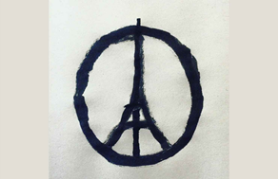 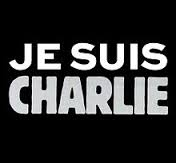 Nous sommes 				Nous sommes 
tous Américains				tous des Parisiens 

Réaction internationale (occidentale?) au terrorisme

Symboles …
de l’économie libérale (liberté d’entreprendre)
des valeurs démocratiques (liberté de s’exprimer)
de la « jeunesse et de la mixité » (cf. Courrier international, 15/11/2015)
24
Gérer BABEL ? 

- gestion linguistique des langues apprises et à apprendre (transferts, interférences ; niveaux et usages à cibler; progression et régression de la maîtrise; …)

- gestion sociolinguistique  (circonstances privées et professionnelles de la pratique des différentes langues)

- gestion des cultures associées aux langues apprises et à apprendre (enrichissement vs appauvrissement, déracinement, éclectisme, uniformisation)

- gestion de l’enseignement/ (auto)apprentissage des langues et cultures, pour la communauté (politique linguistique) ou pour un individu (profil, parcours linguistiques)
Contextualiser les contextes
Contexte(s)			Contexte(s)
	Source(s)				Cible(s)


Contexte
plurilingue-multi/interculturel
mondial
26
Langues ou Cultures Source/Cible?
Contexte
Représentations
Projets
Finalités
Personnes
Motivation
Politique
« L&C-SOURCE »
« L&C-CIBLE : LFr&Cfph »
Contexte
Représentations
Projets
Finalités
Personnes
Motivation
Politique
Dialectique UNIVERSEL-PARTICULIER
particularisme
UNIVERSALISME
risques
 d’uniformisation
 d’impérialisme
ressemblances - DIVERSITES + différences
risques
 d’exotisme
 de relativisme
28
« Chaque culture se développe grâce à des échanges avec d’autres cultures. Mais il faut que chacune y mette une certaine résistance, sinon, très vite, elle n’aurait plus rien qui lui appartienne en propre à échanger. L’absence et l’excès de communication ont l’un et l’autre leur danger. »

LEVI-STRAUSS, De Près et de loin, 1995
Enjeu : diversité vs uniformité
a) Diversité linguistique VS monolinguisme
	 « éducation au plurilinguisme »
	
b) Diversité culturelle VS  standardisation culturelle
	 « éducation à l’interculturalité » 
	
c) Diversité d’enseignement VS normalisation institutionnelle (programmes, méthodes,  évaluations)
30
L’enseignement vecteur d’uniformité ?
Le système universitaire mondial prend …
« … l’aspect d’une gigantesque chaîne de supermarché où les nouveaux étudiants, clients consommateurs de savoir, pourraient partout accéder aux mêmes produits et acquérir des diplômes voisins… Partout triomphent les études les plus courtes et les moins originales, car l’uniformité favorise toujours la médiocrité... L’uniformité produit le même effet pour les diplômes universitaires que pour les légumes vendus en supermarché : c’est le triomphe de la tomate calibrée insipide et hors sol qu’on appelle abusivement hollandaise, car de nos jours elle est produite partout »
Libero ZUPPIROLI, La Bulle universitaire, 2014
Professeurs de langues

= médiateurs interculturels, intergénérationnels 

	- ne font pas qu’enseigner les langues et les cultures, 
	- mais transmettent une vision des langues et des cultures,
	- et préparent le plurilinguisme et l’interculturalité de demain
Responsabilités du professeur de LE :

aspect technique : 
	formateur linguistique, passeur de savoirs, expert
	 quelle maîtrise pour quels usages de la langue?

aspect culturel : 
	médiateur interculturel
	 quelle interculturalité, quelle médiation?

aspect politique : 
	promoteur/concepteur/acteur/décideur de la mondialisation
	 quelle mondialisation, globalisation, universalité ?
[Speaker Notes: Nouvelles responsabilités du professeur de langues! à questionner!]
33
Apprenants de langues et culture:

APPRENDRE = S’APPROPRIER

Les langues,
les cultures,
leur apprentissage (principes, buts, modalités,…)  
appartiennent à leurs usagers, 
… même non-natifs!
Pour un enseignement des langues et des cultures humaniste pour le bien de tout le monde
L’actualité démontre que la seule cohabitation multiculturelle ne fonctionne plus
L’humanité a probablement plus besoin d’humanité que de langues, ou plus précisément d’humanité au travers des langues et des échanges qu’elles permettent. 
On peut dire de la langue sans culture ce que Rabelais a dit de la  « science sans conscience. »
Pour un enseignement des langues et des cultures humaniste pour le bien de chacun
l’apprentissage d’une langue étrangère est d’abord… 
une opportunité, celle de vivre une expérience individuelle unique 
qui engage toute la personnalité, 
qui permet de se renouveler, de se multiplier 
en découvrant d’autres personnes, d’autres manières de voir le monde, d’y vivre, 
en jouant avec les mots qui le disent et le façonnent, 
et en se libérant des limites de sa propre langue et de sa propre culture.